Для постановки на учет необходимо предоставить следующие документы:
- ПАСПОРТ
- ЗАКЛЮЧЕНИЕ МЕДИКО- СОЦИАЛЬНОЙ ЭКСПЕРТИЗЫ 
С УКАЗАНИЕМ ТРУДОВЫХ РЕКОМЕНДАЦИЙ;
и при наличии:
ТРУДОВУЮ КНИЖКУ 
ДОКУМЕНТ ОБ ОБРАЗОВАНИИ 
- СПРАВКУ О СРЕДНЕМ ЗАРАБОТКЕ ЗА ПОСЛЕДНИЕ ТРИ МЕСЯЦА РАБОТЫ
ОЗНАКОМИТЬСЯ  С ВАКАНСИЯМИ ДЛЯ ГРАЖДАН С ИНВАЛИДНОСТЬЮ МОЖНО НА САЙТЕ ОБЩЕРОССИЙСКОГО БАНКА ВАКАНСИЙ

www.trudvsem.ru/invalids

ИЛИ НА ИНТЕРАКТИВНОМ ПОРТАЛЕ КОМИТЕТА ПО ТРУДУ И ЗАНЯТОСТИ НАСЕЛЕНИЯ ПРАВИТЕЛЬСТВА ХАБАРОВСКОГО КРАЯ

uprzan.regiontrud.ru
ВНИМАНИЕ! 

ГРАЖДАНАМ С ИНВАЛИДНОСТЬЮ
ЦЕНТР ЗАНЯТОСТИ НАСЕЛЕНИЯ 
Г. ХАБАРОВСКА и ХАБАРОВСКОГО РАЙОНА
ИНФОРМИРУЕТ
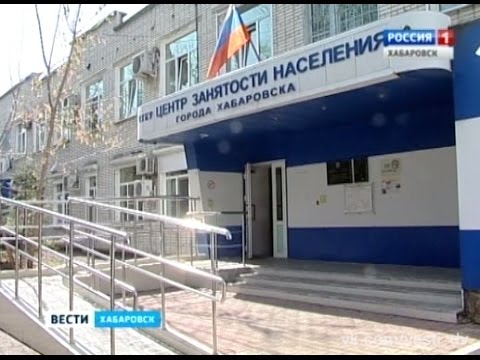 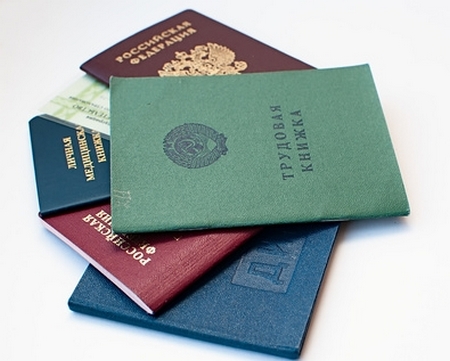 НАШ АДРЕС:
УЛ. НАГИШКИНА, 9
ПРОЕЗД АВТ. № 4, 14, 19, 21, 29, 34, 55, 56, 58, 61, 82
ТРОЛЛЕЙБУСОМ № 1
ОСТАНОВКА «КРАЕВОЙ МУЗЫКАЛЬНЫЙ ТЕАТР»
ТЕЛ: (4212)75-22-98
СПЕЦИАЛИСТЫ ПОМОГУТ :
 ЭФФЕКТИВНО РАБОТАТЬ В БАНКЕ ВАКАНСИЙ, 
СОСТАВИТЬ РЕЗЮМЕ,
ОРГАНИЗОВАТЬ  ПЕРЕГОВОРЫ С РАБОТОДАТЕЛЯМИ.

ПРИ ПОСТАНОВКЕ НА УЧЕТ В КАЧЕСТВЕ БЕЗРАБОТНОГО ВЫПЛАЧИВАЕТСЯ ПОСОБИЕ ПО БЕЗРАБОТИЦЕ
ПРИ ОФИЦИАЛЬНОМ ТРУДОУСТРОЙСТВЕ ЗА ГРАЖДАНАМИ С ИНВАЛИДНОСТЬЮ СОХРАНЯЮТСЯ МЕРЫ СОЦИАЛЬНОЙ 
ПОДДЕРЖКИ:

пенсия по инвалидности
компенсация по оплате услуг  ЖКХ
ежемесячная  денежная выплата
Я  ВСЁ МОГУ
ЭТО ВАЖНО!
ЕСЛИ ВЫ ИНВАЛИД, ЗАНИМАЕТЕСЬ ПОИСКОМ РАБОТЫ,  ИМЕЕТЕ В ПОКАЗАНИЯ К ТРУДУ
 (в индивидуальной программе реабилитации - ИПР), 
ВЫ МОЖЕТЕ ОБРАТИТЬСЯ В ЦЕНТР ЗАНЯТОСТИ НАСЕЛЕНИЯ ПО МЕСТУ ЖИТЕЛЬСТВА.

СПЕЦИАЛИСТЫ СЛУЖБЫ ЗАНЯТОСТИ ПОМОГУТ НАЙТИ  ПОДХОДЯЩУЮ РАБОТУ В СООТВЕТСТВИИ 
С ИПР, УРОВНЕМ ПРОФЕССИОНАЛЬНОЙ ПОДГОТОВКИ, ОПЫТОМ, ПОЛУЧЕННЫМ НА ПРЕЖНЕЙ РАБОТЕ, А ТАКЖЕ С УЧЕТОМ  ТРАНСПОРТНОЙ ДОСТУПНОСТИ РАБОЧЕГО МЕСТА.
 
РАБОТА МОЖЕТ БЫТЬ  ВРЕМЕННОЙ, ПОСТОЯННОЙ, ОБЩЕСТВЕННОЙ (оплачиваемой). 
СУЩЕСТВУЮТ ПРОГРАММЫ ПРОФЕССИОНАЛЬНОГО ОБУЧЕНИЯ И ПЕРЕОБУЧЕНИЯ
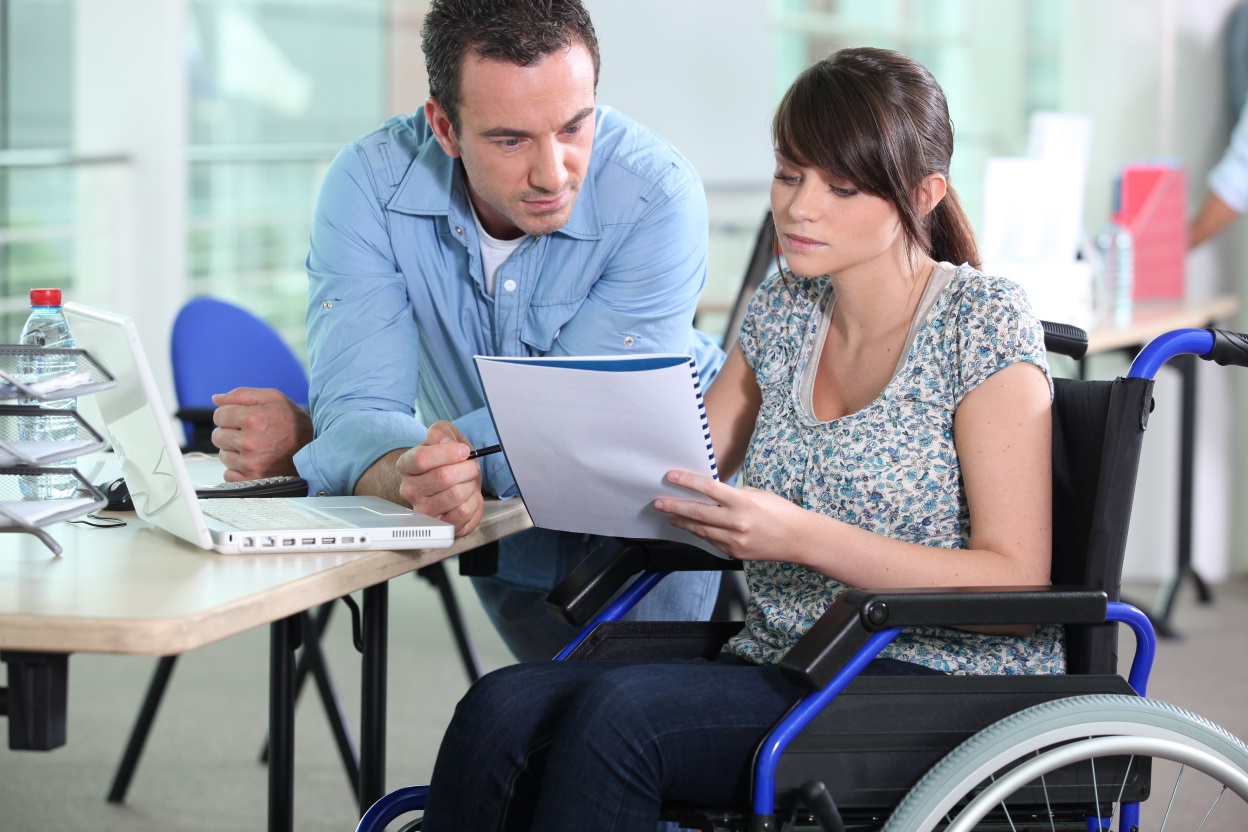 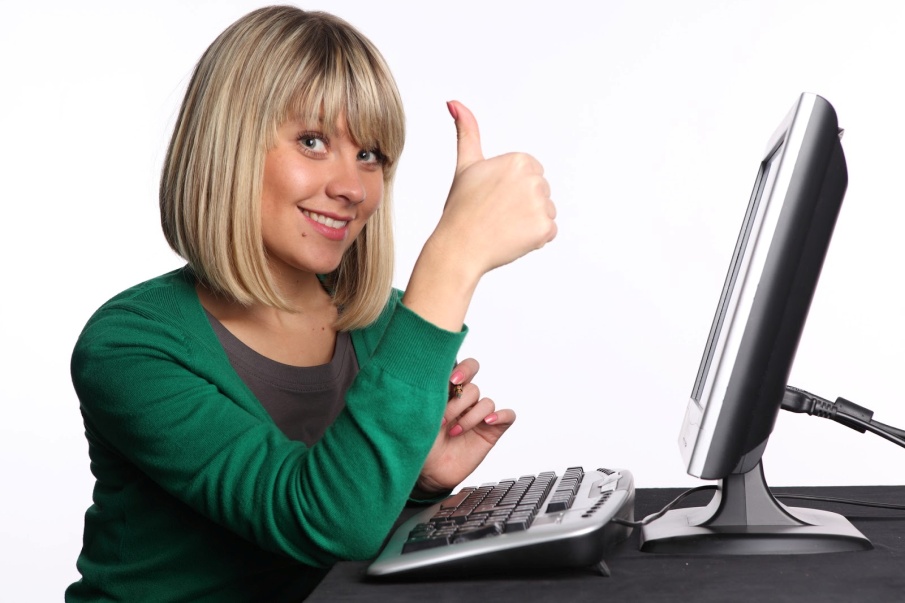